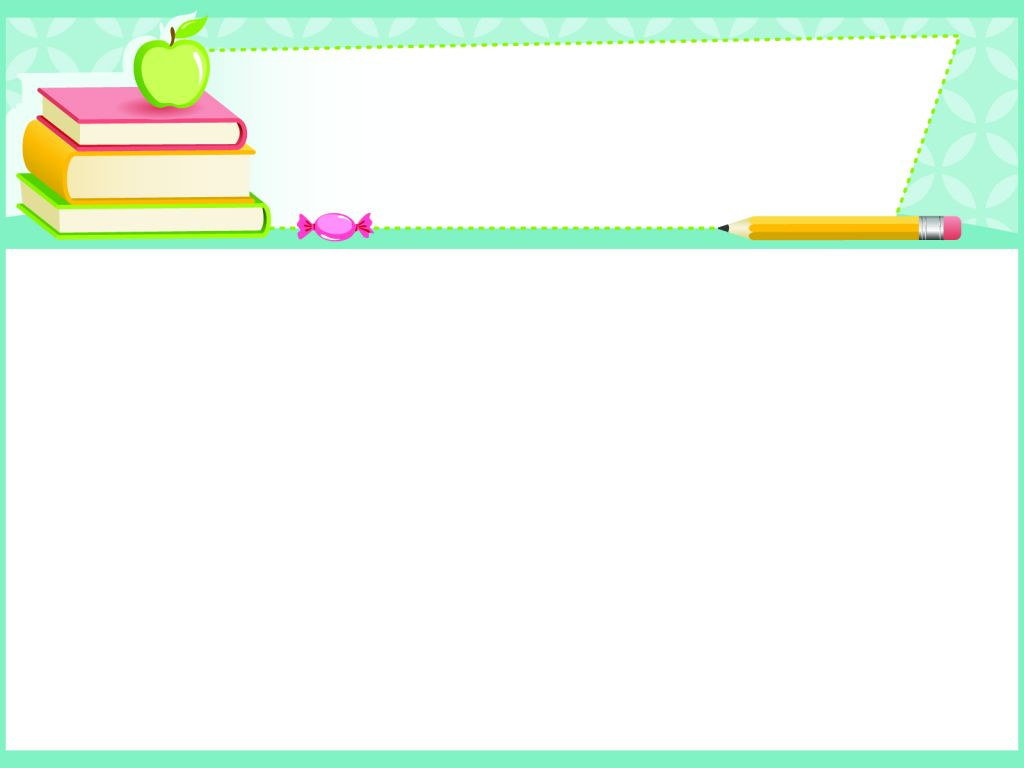 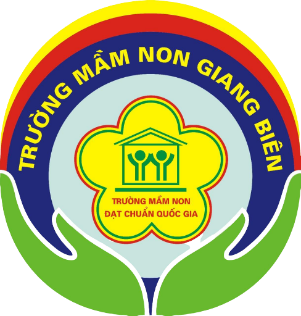 THỜI KHÓA BIỂU KHỐI MGB TUẦN 3
 TỪ NGÀY 14/02 ĐẾN NGÀY 18/02/2022
THỨ 4
TẠO HÌNH
Tô màu mâm ngũ quả
THỨ 3
KPKH
Tìm hiểu mâm ngũ quả ngày tết
THỨ 2
Dạy hát: Mùa xuân đến rồi
THỨ 5
LQVT
Đếm nhóm đối tượng có số lượng là 5
THỨ 6
PTVĐ
Bò chui qua cổng bật tiến về phía trước